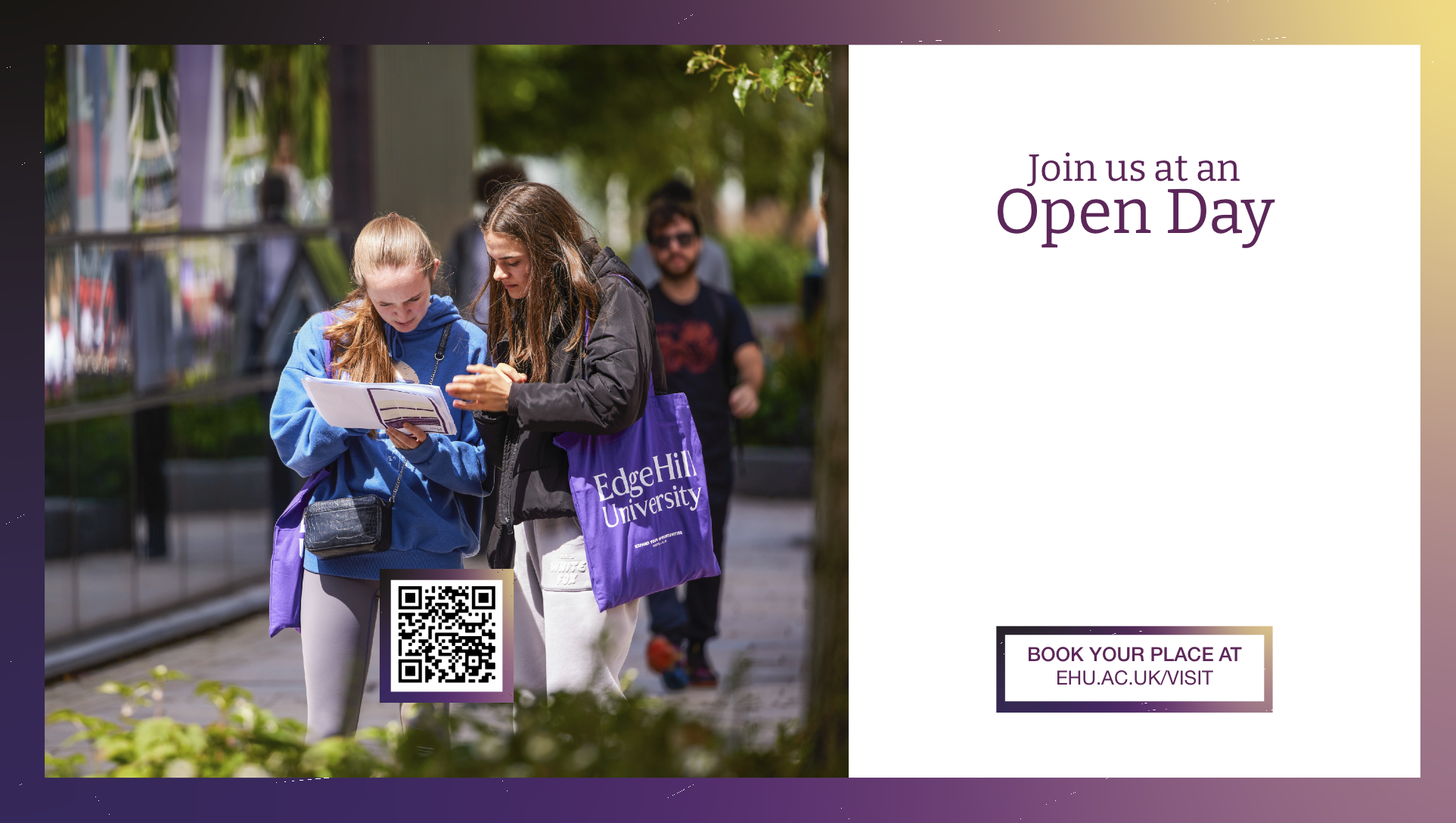 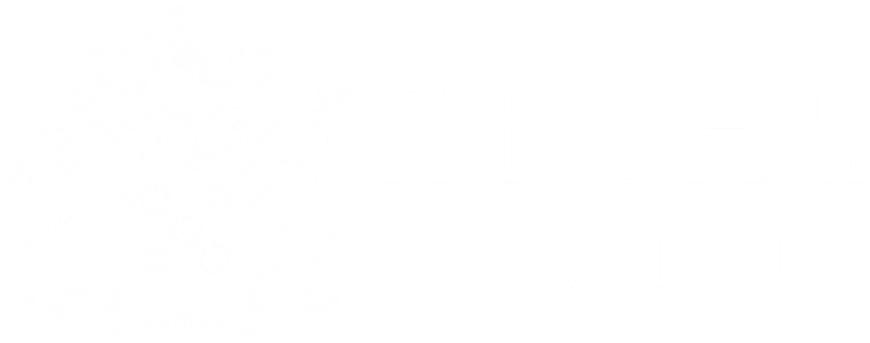 2025

Friday 4th July

Saturday 5th July

Saturday 16th August

Saturday 18th October 

Saturday 15th November ﻿
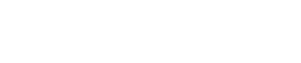 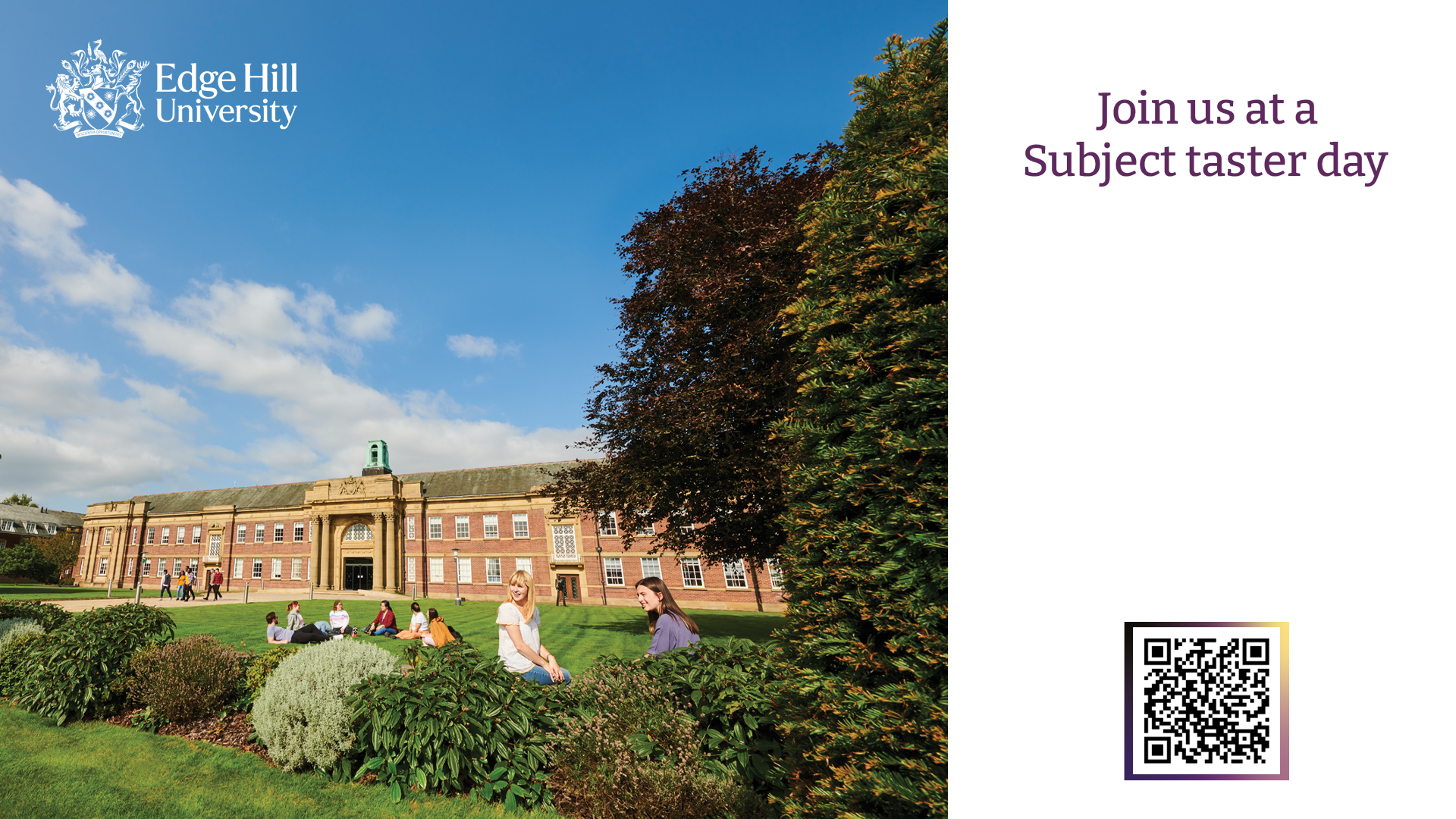 Across June 2025


Humanities Discovery Day

Arts discovery day

Education discovery day

Sciences discovery day 

Health discovery day